PBS Developers’ Forum
14th November 2018
Agenda
Welcome/Introduction
Electronic Medication Management
Supply/Dispense Only
Dispensing Rules
Restriction Numbers
Supply Chain Reform
Radiopharmaceuticals
AMT Mapping Update
PIR: v3.0 PBS XML
Data Future Direction
Action Items
Other Business
Meeting close
Agenda
Welcome/Introduction
Electronic Medication Management
Supply/Dispense Only
Dispensing Rules
Restriction Numbers
Supply Chain Reform
Radiopharmaceuticals
AMT Mapping Update
PIR: v3.0 PBS XML
Data Future Direction
Action Items
Other Business
Meeting close
Electronic Medication Mgmt
Active ingredient prescribing
ePrescribing
Agenda
Welcome/Introduction
Electronic Medication Management
Supply/Dispense Only
Dispensing Rules
Restriction Numbers
Supply Chain Reform
Radiopharmaceuticals
AMT Mapping Update
PIR: v3.0 PBS XML
Data Future Direction
Action Items
Other Business
Meeting close
Supply/Dispense Only
Supply Only
Can no longer be prescribed
Supply/Dispense Only
Legislation
What are the changes?
What is the intent?
Changed February 2018
Listing can continue for supply but not for prescribing
Supply/Dispense Only
Legislation
Listing information controls period of supply-only status
Otherwise, a listing remains the same
Supply/Dispense Only
Data
Listing stays ‘alive’
No need for translation
Updates to pricing and substitution as normal
Agenda
Welcome/Introduction
Electronic Medication Management
Supply/Dispense Only
Dispensing Rules
Restriction Numbers
Supply Chain Reform
Radiopharmaceuticals
AMT Mapping Update
PIR: v3.0 PBS XML
Data Future Direction
Action Items
Other Business
Meeting close
Dispensing Rules
Request from vendor
Missing dispensing rules for PL, R1
Public, private hospital
Same as GE
Dispensing Rules
Test XML published 6 November
Implementation ASAP
Avoid pricing changes
Agenda
Welcome/Introduction
Electronic Medication Management
Supply/Dispense Only
Dispensing Rules
Restriction Numbers
Supply Chain Reform
Radiopharmaceuticals
AMT Mapping Update
PIR: v3.0 PBS XML
Data Future Direction
Action Items
Other Business
Meeting close
Restriction Numbers
Restriction code: Unique to whole restriction.
Treatment-of code: Unique to legal text of restriction
Currently 4 digits
Maximum value: Theoretically none, practically – not the case.
Rate of consumption: around 50 restrictions, 110 codes a month
Soon will be 5 digits
Test file to be provided
Forecast date: Early 2020
Agenda
Welcome/Introduction
Electronic Medication Management
Supply/Dispense Only
Dispensing Rules
Restriction Numbers
Supply Chain Reform
Radiopharmaceuticals
AMT Mapping Update
PIR: v3.0 PBS XML
Data Future Direction
Action Items
Other Business
Meeting close
Supply Chain Reform
Improved PBS Payment Administration
Changes to PBS XML
Pricing methodology
Crediting arrangements
Administrator-Pharmacy interface
Identification of suppliers
Overview - the Budget measure
2018-19 Budget measure - Improving Access to Medicines – additional funding for new medicines and improved payment administration
Government to pay a ‘net’ price for some medicines, rather than paying the higher published price and receiving rebates from manufacturers.
Will reduce PBS revenue.
Initial 12 month phase will include a smaller sub-set of medicines with Special Pricing Arrangements.
8 November, 2018
Purpose
The measure seeks to address issues raised by the Independent Review of Pharmacy Remuneration and Regulation by:

Increasing consumer access to high cost medicines

Addressing cash flow concerns from pharmacists and wholesalers

Addressing the financial risks associated with the payment of large rebates to the Australian Government for some high cost medicines
2 July 2018
Dispensing and point of sale systems
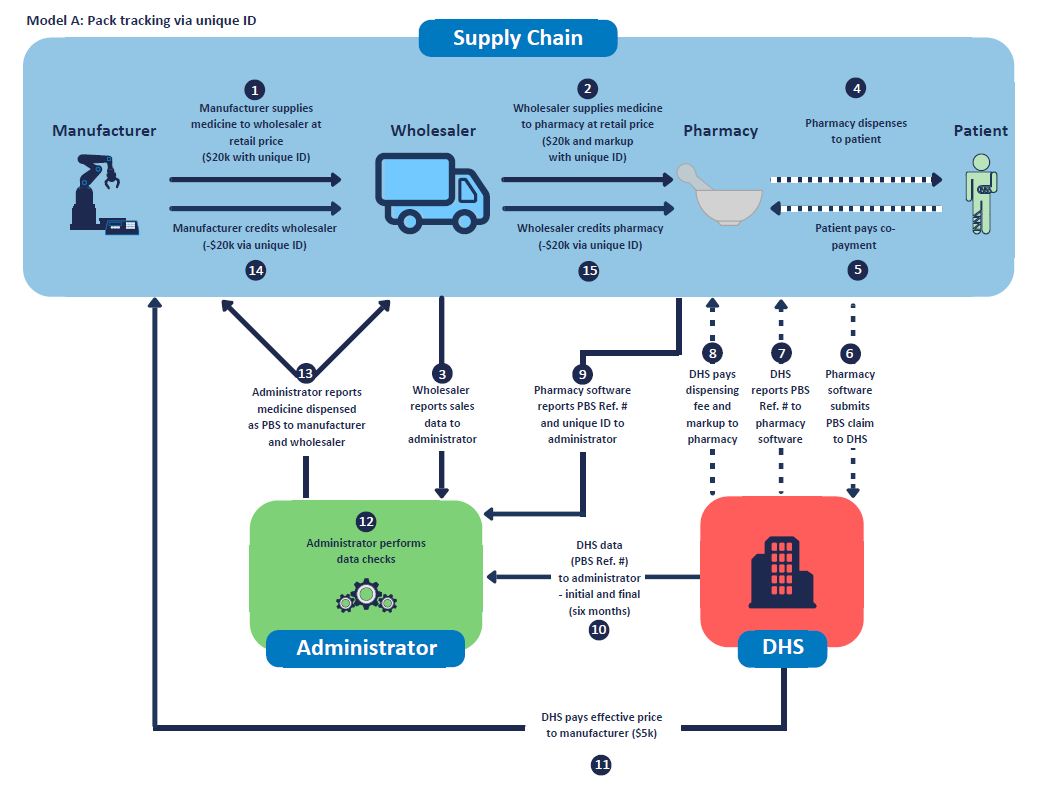 2 July 2018
Dispensing and point of sale systems
Role of administrator (centralise data, but will not take over business functions such as credit requests)

Systems reporting to administrator – data elements set out in VRD.
Language/connectivity: JSON (REST API)

Administrator reporting back: aiming for real-time, and giving a net view of credits by party (real time) plus variety of data views via login

Credit or payment request to be sent (if applicable)
System (dispense/PoS/financial systems for hospitals)
Connectivity between dispense and PoS
‘Business rules’ for decision making on sending requests (e.g. who)
2 July 2018
Dispensing and point of sale systems continued
Possible endpoints for request
5-6 wholesalers
Manufacturer (direct supply arrangements)
Third party hub (escrow agent, credit manager)
Other (e.g. QLD Central Pharmacy)

Customers may wish to:
Self-select party that receives request
Send a request separately (e.g. manual process, which may occur if extra info is required)
Use business rules to automate process (as per last slide)
Update administrator on credits paid (remove from active data views)
2 July 2018
Supply Chain Reform
Changes to PBS XML Schema ⇒ v3.1
Melbourne presentation (updated)
Supply Chain Reform
Current status
PBS XML V3.1 alpha3
PBS XML V2.13 alpha3
text extracts alpha3
Feedback period expired
beta1 releases
Supply Chain Reform
Current status
PBS XML V3.1
alpha3
PBS XML V2.13
alpha3
text extracts
alpha3
Sample
Sample
Supply Chain Reform
Pricing methodology
John Green
Supply Chain Reform
Administrator-Pharmacy interface
Greg Pryde
Supply Chain Reform
POST /v0.1/SCR/ {ApprovalNo} /Query  
{
  "event": “string” [Options:A,U,C,R,TO,TI,D],
  "pbsSupplyStatus": “string” [Options: P,N],
  "approvalNum": “string”,
  "dateOfDispensing": "0001-01-01T00:00:00",
  "pbsItemCode": “string”,
  "manufacturerCode": “string”,
  "pbsReferenceNum": “string”,
  "pharmxSupplierID": “string”,
  "categoryOfPayment": “string”,
  "claimPeriodNum": “string”,
  "serialNum": “string”,
  "packPercSupl": 0.0,
  "tpp": “string”,
  “Ctpp": “string”,
  "uniqueID": “string”,
  "uppn": “string”
}
Unknown supplier
Supply Chain Reform
400 , Bad Request
{
  "error": "bool",
  "errorDetails": "string"
  “approved”:”bool”
	“resultCode”:”string”
	AvaliableCredits": [{
  "PharmxSupplierCode": “string”,
  "CreditsAvaliableInPacks": 0.0
}]
}
Return result
[Speaker Notes: NB speling error: AvaliableCredits]
Supply Chain Reform
POST /v0.1/SCR/ {ApprovalNo}    
{
  "event": “string” [Options:A,U,C,R,TO,TI,D],
  "pbsSupplyStatus": “string” [Options: P,N],
  "approvalNum": “string”,
  "dateOfDispensing": "0001-01-01T00:00:00",
  "pbsItemCode": “string”,
  "manufacturerCode": “string”,
  "pbsReferenceNum": “string”,
  "pharmxSupplierID": “string”,
  "categoryOfPayment": “string”,
  "claimPeriodNum": “string”,
  "serialNum": “string”,
  "packPercSupl": 0.0,
  "tpp": “string”,
  “Ctpp": “string”,
  "uniqueID": “string”,
  "uppn": “string”
}
Known supplier
Post with suppliercode
Returns transactionID
Supply Chain Reform
400 , Bad Request
{
  "error": "bool",
  "errorDetails": “string"
  “transactionID”: “string”,
  “approved”:”bool”
	“resultCode”:”string”
}
Return result
[Speaker Notes: NB speling error: AvaliableCredits]
Supply Chain Reform
Delete a UPPN
Returns transaction ID
DELETE /v0.1/SCR/ {ApprovalNo}/{UPPN} , Cancel a UPPN
Supply Chain Reform
404, UPN not found
400 , Bad Request
{
  "error": "bool",
  "errorDetails": “string"
  “transactionID”: “string”,
  “approved”:”bool”
	“resultCode”:”string”
}
Return result
[Speaker Notes: NB speling error: AvaliableCredits]
Supply Chain Reform
Get status of UPPN
GET /v0.1/SCR/ {ApprovalNo}/{UPPN}
404, UPN not found
400 , Bad Request
{
 "currentUPPNStatus": {
  "event": “string” [Options:A,U,C,R,TO,TI,D],
  "pbsSupplyStatus": “string” [Options: P,N],
  "approvalNum": “string”,
  "dateOfDispensing": "0001-01-01T00:00:00",
  "pbsItemCode": “string”,
  "manufacturerCode": “string”,
  "pbsReferenceNum": “string”,
  "pharmxSupplierID": “string”,
  "categoryOfPayment": “string”,
  "claimPeriodNum": “string”,
  "serialNum": “string”,
  "packPercSupl": 0.0,
  "tpp": “string”, "Ctpp": “string”,
  "uniqueID": “string”, “uppn": “string”
}
,
  "error": false,
  "errorDetails": “string”
}
Return result
[Speaker Notes: NB speling error: AvaliableCredits]
Supply Chain Reform
Get statement for a period for close of claim
GET /v0.1/SCR/ {ApprovalNo}/{ClaimPeriod}
400 , Bad Request
{
  {
  "currentUPPNStatus": [{
  "uppn": “string”,
  "tpp": “string”,
    "Ctpp": “string”,
  "pbsItemCode": “string”,
  "manufacturerCode": “string”,
  "matchedToDHS": false,
  "matchedToWholesaler": false
}],
Return result
[Speaker Notes: NB speling error: AvaliableCredits]
"currentInvoiceStatus": [{
  "tpp": “string”,
  "pbsItemCode": “string”,
  "manufacturerCode": “string”,
  "pharmxSupplierID": “string”,
  "noOfPacksSupplied": 0.0,
  "matchedToUPPN": false
}],
Return result
[Speaker Notes: NB speling error: AvaliableCredits]
"paymentStatus": {
  	"amountToPayPharmacy": 0.0
},
  "error": false,
  "errorDetails": “string”
}}
Return result
[Speaker Notes: NB speling error: AvaliableCredits]
Supply Chain Reform
C# classes
Base response class
public class SCRBaseResponse
    {   
        public bool error { get; set; }

        public string errorDetails { get; set; }
    }
Supply Chain Reform
C# classes
Common requestclass
public class SCRRecord
    {

        public string Event { get; set; }
        public string PBSSupplyStatus { get; set; }
        public string ApprovalNum { get; set; }
        public DateTime DateOfDispensing { get; set; }
        public string PbsItemCode { get; set; }
        public string ManufacturerCode { get; set; }
        public string PBSReferenceNum { get; set; }
        public string PharmxSupplierID { get; set; }
        public string CategoryOfPayment { get; set; }
        public string ClaimPeriodNum { get; set; }
        public string SerialNum { get; set; }
        public double PackPercSupl { get; set; } 
        public string TPP { get; set; }
     public string CTPP { get; set; }

        public string UniqueID { get; set; }
        public string UPPN { get; set; }
    }
Supply Chain Reform
C# classes
Response to addnew script
public class SCRPostUPPNStatusResponse:SCRBaseResponse
    {
        public string TransactionID { get; set; }
 	     public bool Approved { get; set; }
	     public string ResultCode{ get; set; }

    }
Supply Chain Reform
C# classes
Response to query for available credits
public class SCRQueryUPPNStatusResponse:SCRBaseResponse
    {
        public string TransactionID { get; set; }
 	     public bool Approved { get; set; }
	     public string ResultCode{ get; set; }
	public SCRUPPNAvaliableCredits [] AvaliableCredits { get; set; } 

    }
    public class SCRUPPNAvaliableCredits
    {
        public string PharmxSupplierCode { get; set; } 
        public double CreditsAvaliableInPacks { get; set; } 
    }
Supply Chain Reform
C# classes
Response to status for a UPPN
public class SCRGetUPPNStatusResponse:SCRBaseResponse
    {
        public SCRRecord CurrentUPPNStatus { get; set; }
    }
Supply Chain Reform
C# classes
Response to query for payments in a claim period
public class SCRGetClaimPeriodStatusResponse : SCRBaseResponse
    {
        public SCRUPPNStatus[] CurrentUPPNStatus { get; set; } 
        public SCRInvoiceStatus[] CurrentInvoiceStatus { get; set; }
        public SCRPaymentStatus PaymentStatus { get; set; }
    }
Supply Chain Reform
C# classes
Response to query for payments in a claim period
public class SCRUPPNStatus
    {
        public string UPPN { get; set; } 
        public string TPP { get; set; } 
     public string CTPP { get; set; }
        public string PbsItemCode { get; set; } 
        public string ManufacturerCode { get; set; }
        public bool MatchedToDHS { get; set; }
        public bool MatchedToWholesaler { get; set; } 
    }
Supply Chain Reform
C# classes
Response to query for payments in a claim period
public class SCRInvoiceStatus
    {
        public string TPP { get; set; }
        public string PbsItemCode { get; set; }
        public string ManufacturerCode { get; set; }
        public string PharmxSupplierID { get; set; }
        public double NoOfPacksSupplied { get; set; } 
        public bool MatchedToUPPN { get; set; } 
    }
    public class SCRPaymentStatus
    {
        public double AmountToPayPharmacy { get; set; }
        //can be positive or negative
    }
Agenda
Welcome/Introduction
Electronic Medication Management
Supply/Dispense Only
Dispensing Rules
Restriction Numbers
Supply Chain Reform
Radiopharmaceuticals
AMT Mapping Update
PIR: v3.0 PBS XML
Data Future Direction
Action Items
Other Business
Meeting close
Radiopharmaceuticals
Nuclear medicine
Radium-223
First radiopharmaceutical
Prescribed only by nuclear medicine specialists
Radiopharmaceuticals
PBAC listing ASAP
Interim approach:
List in Botox program
Same conditions
Long-term approach?
Please provide feedback
Agenda
Welcome/Introduction
Electronic Medication Management
Supply/Dispense Only
Dispensing Rules
Restriction Numbers
Supply Chain Reform
Radiopharmaceuticals
AMT Mapping Update
PIR: v3.0 PBS XML
Data Future Direction
Action Items
Other Business
Meeting close
AMT v3
PharmCIS uses AMT v3
Load monthly releases
Backlog of un-reconciled concepts
AMT v3
Agenda
Welcome/Introduction
Electronic Medication Management
Supply/Dispense Only
Dispensing Rules
Restriction Numbers
Supply Chain Reform
Radiopharmaceuticals
AMT Mapping Update
PIR: v3.0 PBS XML
Data Future Direction
Action Items
Other Business
Meeting close
PIR: v3.0 PBS XML
Major version 3
Production release: 28/7/2017
v3.0 data: 1 August 2017
PBS XML v3.0
Sept 2017
May 2017
June 2017
Aug 2017
Oct 2017
July 2017
V2 Prod
V3 Prod
V3 Test
V2 Down
Agenda
Welcome/Introduction
Electronic Medication Management
Supply/Dispense Only
Dispensing Rules
Restriction Numbers
Supply Chain Reform
Radiopharmaceuticals
AMT Mapping Update
PIR: v3.0 PBS XML
Data Future Direction
Action Items
Other Business
Meeting close
PBS Data Future Direction
[Speaker Notes: requirements vs solutions]
PBS Data Future Direction
Policyimplementation
Health
AdministerPayments
Scheduledata
Scheduledata
Professionals(Software)
DHS
Submitclaims
Claimprocessing
PBS Data Future Direction
PBS Data Future Direction
PBS Data Future Direction
PBS Data Future Direction
PBS Data Future Direction
PBS Data Future Direction
PBS Data Future Direction
PBS Data Future Direction
PBS Data Future Direction
Vendor requirements?
Agenda
Welcome/Introduction
Electronic Medication Management
Supply/Dispense Only
Dispensing Rules
Restriction Numbers
Supply Chain Reform
Radiopharmaceuticals
AMT Mapping Update
PIR: v3.0 PBS XML
Data Future Direction
Action Items
Other Business
Meeting close
Action Items
The PBS Online system will identify if a patient has been to another Pharmacy for the same script. Department of Health will advise further on this issue.
Action for EMMS
Action Items
S/O: Manufacturer code changes/removals
DHS system does not handle changes to brands
See agenda item
Action Items
Pro’s and Con’s of adding PBS code to script.
Policy discussion
Action Items
Add Rendering Specification to PBS XML Schema package
Accepted
Will be provided ASAP
Action Items
Provide feedback of impact on having Safety Net values independent of day and counted values
Action Items
Email PBAC to raise issue of Blinatumomab vials only yielding 35mcg
George @ Fred
Action Items
XML Subsets high level detailed design to be published
Do comparison of tools used by industry to process XML
Agenda
Welcome/Introduction
Electronic Medication Management
Supply/Dispense Only
Dispensing Rules
Restriction Numbers
Supply Chain Reform
Radiopharmaceuticals
AMT Mapping Update
PIR: v3.0 PBS XML
Data Future Direction
Action Items
Other Business
Meeting close
Agenda
Welcome/Introduction
Electronic Medication Management
Supply/Dispense Only
Dispensing Rules
Restriction Numbers
Supply Chain Reform
Radiopharmaceuticals
AMT Mapping Update
PIR: v3.0 PBS XML
Data Future Direction
Action Items
Other Business
Meeting close
Meeting Close
Next meeting